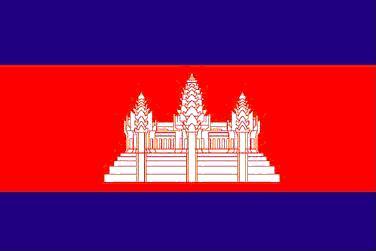 CAPACITY BUILDING WORKSHOP ONTHE RETURN, REPATRIATION AND REINTEGRATION OF TRAFFICKED PERSONS IN CAMBODIA, LAO PDR, MYANMAR AND VIETNAMLesson Learnt from  field Trips in Phayao Province, Thailand(August 19-21, 2011)
By  POL. BRIG. GEN.  CHIV PHALLY     (MoI)
                           POL. MAJ.       LAO  LIN            (MoI)
                                     MR.        OUK  RAVUTH     (MoLV)
                                     MR.        ATH SOPISAL     (MoLV)
1
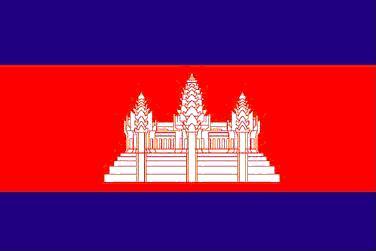 A)-In Phayao University
We learnt from provincial police  concerning of 
        trafficking in persons:    
    1-Prevention:
        public raising awareness and educating local 
        people 
    2-Suppression:
        suspects arrest and prosecution
        intelligence collection from public, victims and
        authorities concerned
2
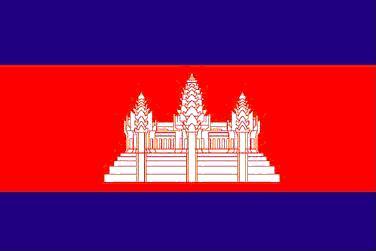 3-Challenges:    
       difficulties in identification of victims
       high tactics of brokers and bad guys 
       local people have low education and lack of   
       knowledge/information
4-Mechanism:
       provincial, district  and local  committee to 
       fight against  TIP
3
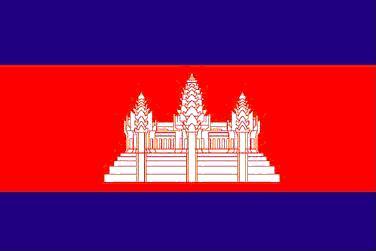 B)- Y.M.C.A. Center
Center standardized
        -living building
        -training and workshop building
        -dining building
 Goal of the center
        -collecting  poor , homeless and vulnerable 
          children
        -providing them education
        -providing shelter for victims of TIP Cases,  
          drugs addicted, domestic violence …..
4
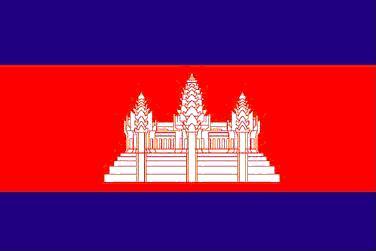 -raising self-reliance
     -vocational training: raising mushroom, pigs,        
        agriculture, vegetables, products selling and     
        get benefit   
      -community working
         promoting awareness
         hotline services
         community reintegration 
         community network by ex-children
5
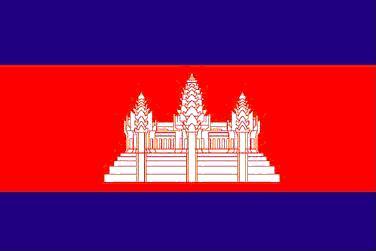 C)- Dok Kham Tai
Goal:
    -providing safeguard to their community
    -raising awareness to local people especially
     children and women 
    -radio and TV program for community 
    -set up community network
6
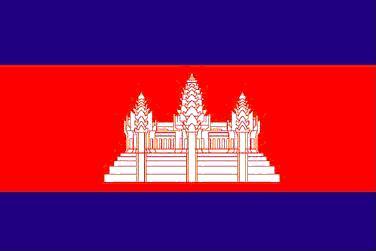 -initiatives saving accounts for community
     (banking account)
    -providing consultation to community people.
    -providing consultation to retired people for 
     self-support
    -providing shelter for victims of TIP Cases,  
     drugs addicted, domestic violence …..
7
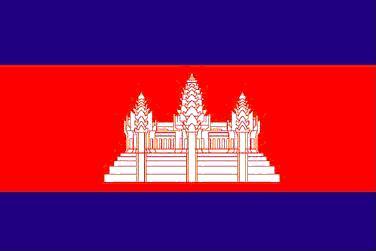 Recommendations:
International cooperation need
Sharing and exchanging information
Memorandum of Understanding  (MoU)
International  Hotline services
8
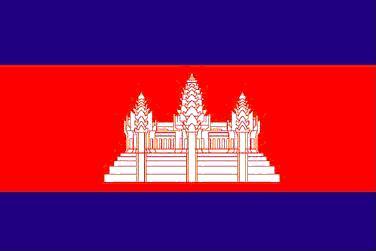 Thank you  !
9